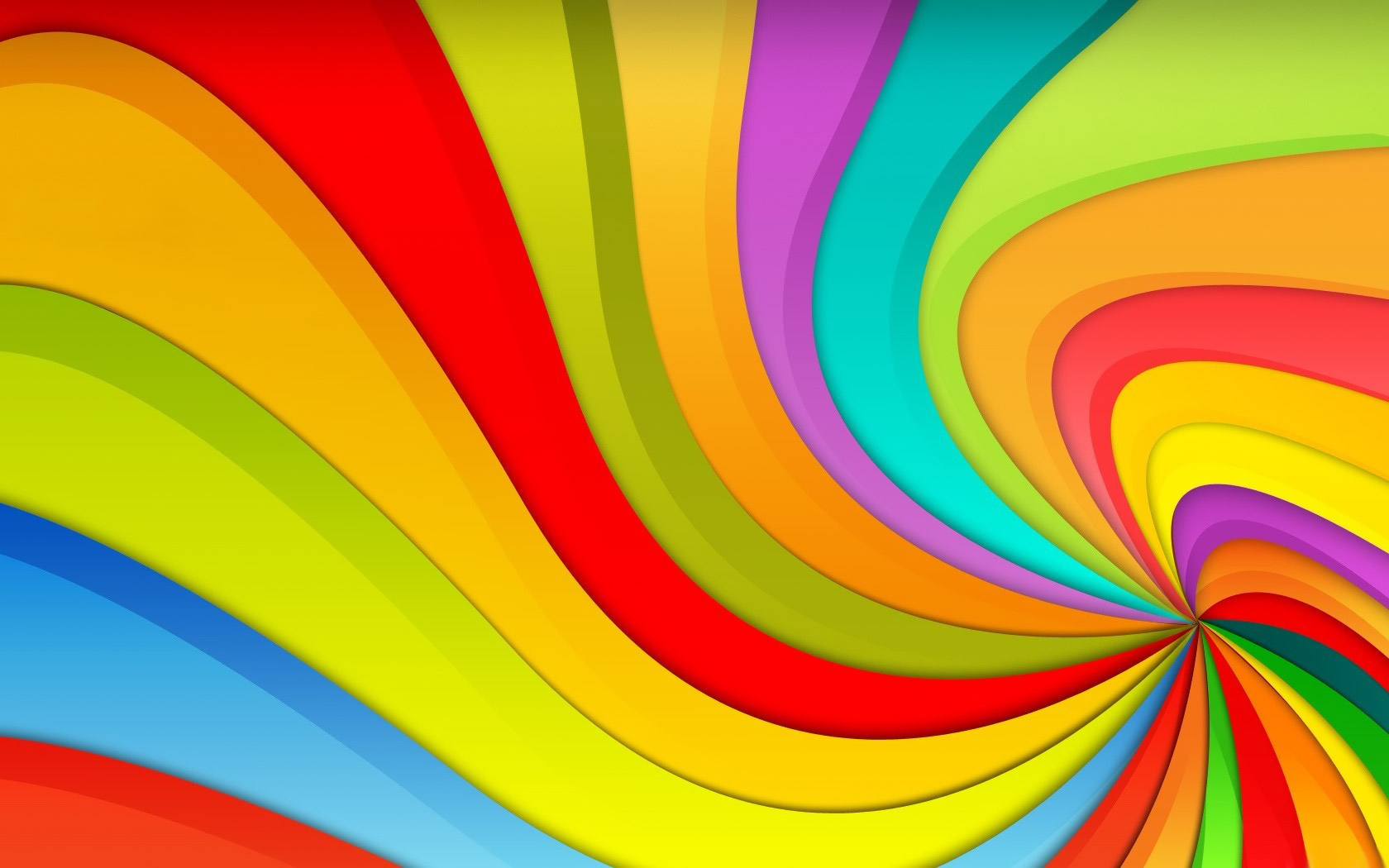 Quem Sabe Sabe!
Pastoral Estudantil APV
12
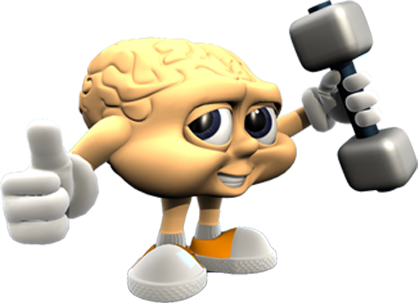 [Speaker Notes: www.4tons.com
Pr. Marcelo Augusto de Carvalho

12
21/11/2012

1- TODAS AS TURMAS CONTRA SI: do 6 ao 3 do Médio competirão entre si. Assim nunca contarão aos outros as perguntas.
2- CADA TURMA COM 4 PLACAS NA MÃO DO REPRESENTANTE DE CLASSE. Eles lêem a pergunta em silêncio, as opções e juntos decidem pela resposta em 30 segundos.
3- LEVANTAR AS PLACAS AO MESMO TEMPO: isto evita que um copie do outro a resposta.
4- VOCÊ MARCA NO GABARITO A RESPOSTA DE CADA TURMA E GUARDA CONSIGO A PONTUAÇÃO DE CADA DIA. É ACUMULATIVA.
5- DEPOIS DÁ A RESPOSTA CERTA  NO SLIDE SEGUINTE.
6- PRÊMIOS: bombom pra turma que ganhou naquele dia, e uma sorvetada pra quem ganhou no semestre todo.]
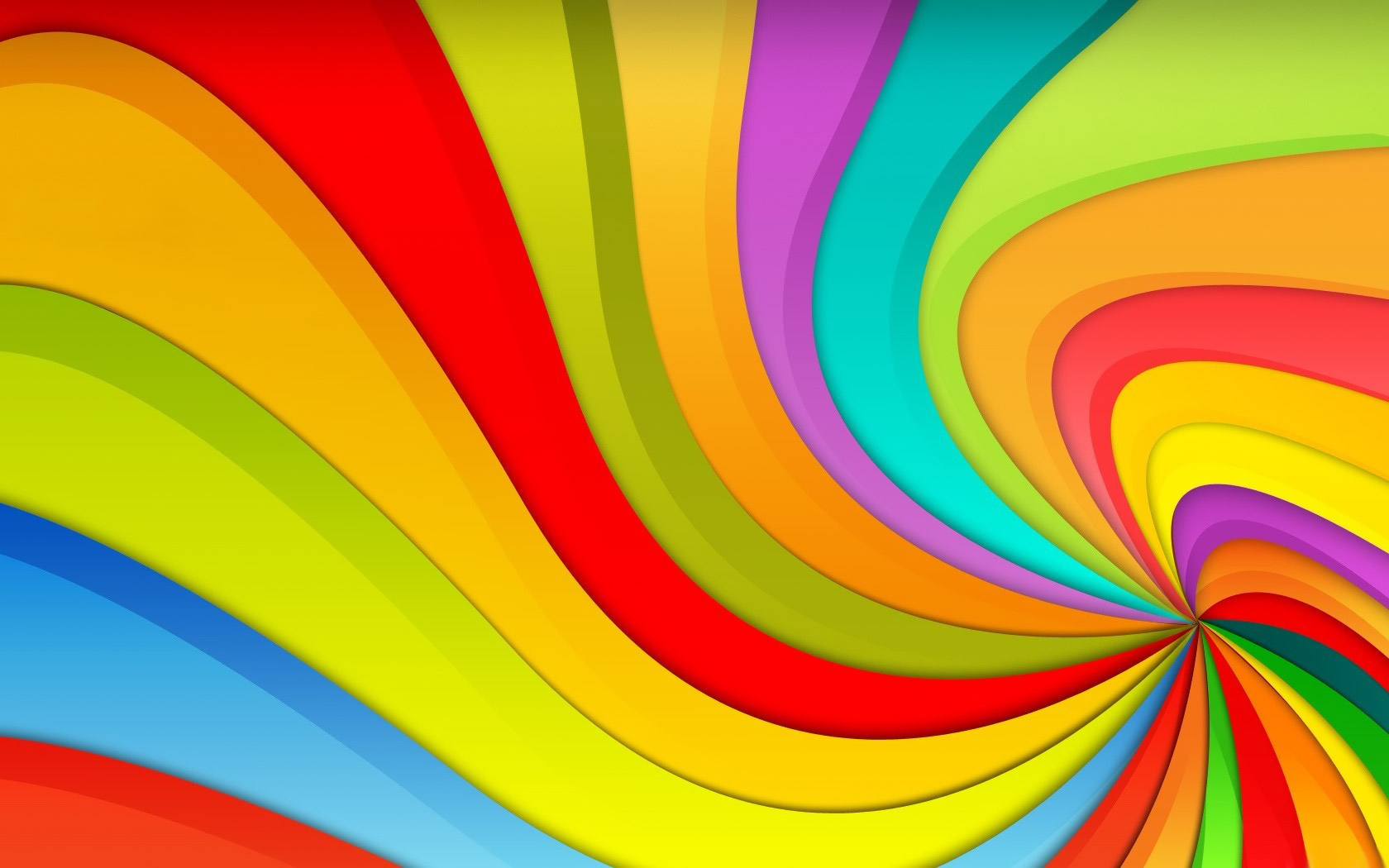 Quem Sabe Sabe!
Pastoral Estudantil APV

Regras
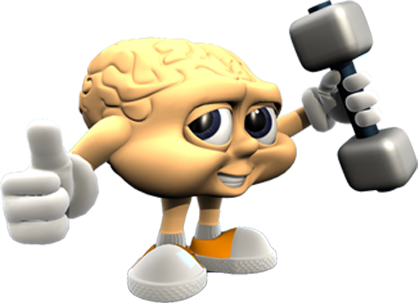 Regras
Ler as perguntas em silêncio
 Pensar e responder em conjunto
 Levantar as placas todas as turmas no mesmo momento
 Quem somar mais pontos da semana, brinde!
 Quem somar mais pontos no semestre...
 Barulho demais = -1
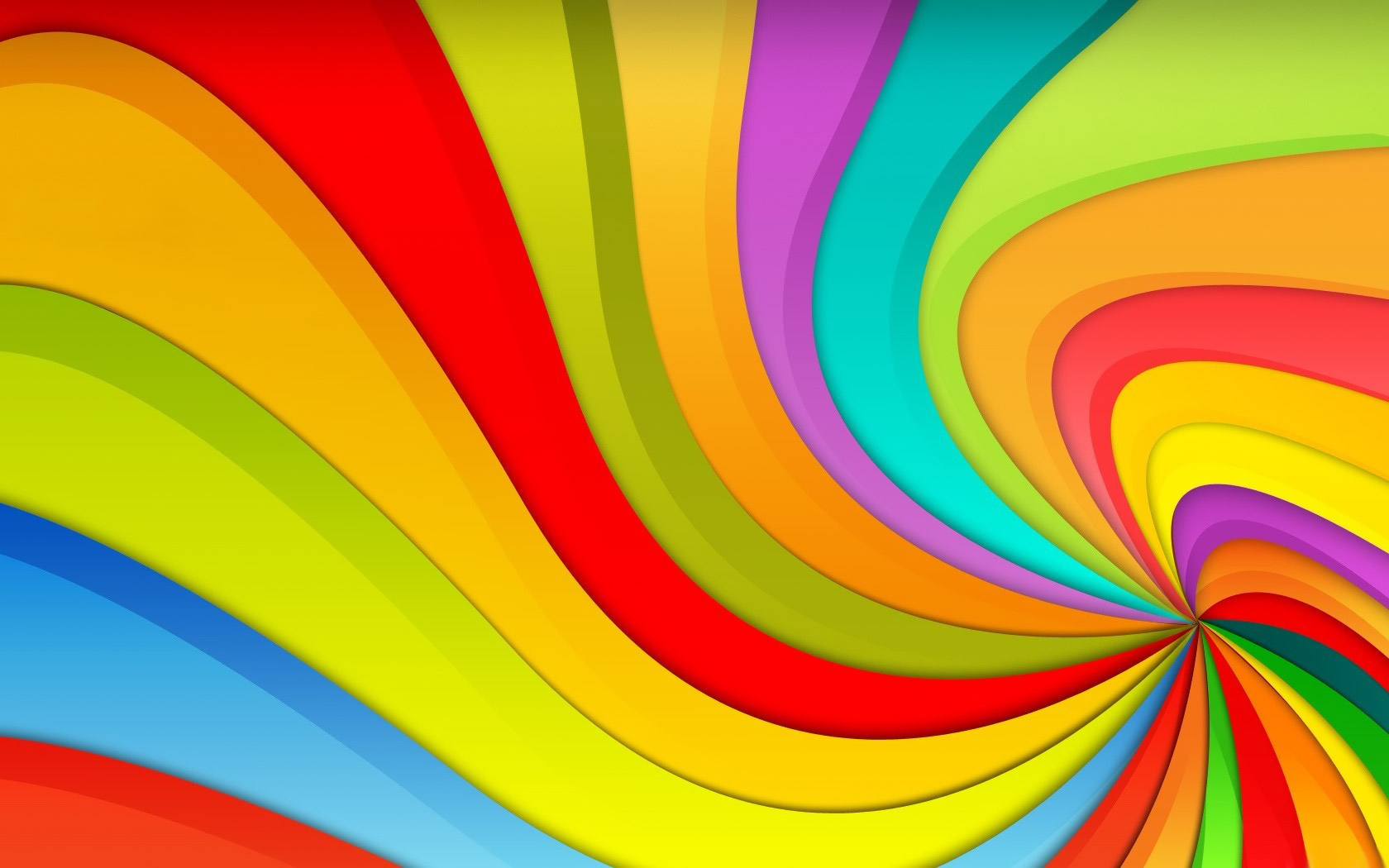 Quem Sabe Sabe!
Pastoral Estudantil APV

Placar
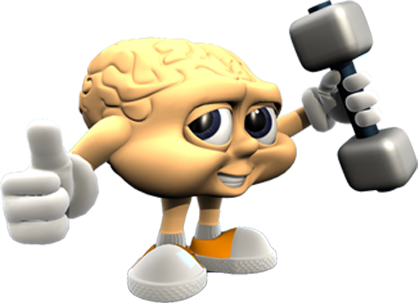 Placar
6A
 6B
 7A
 7B
 8A
 8B
9A
 9B
 1A
 1B
 2A
 3A
1
Segundo Mateus 24:27, a que comparou Jesus a glória de Sua vinda?
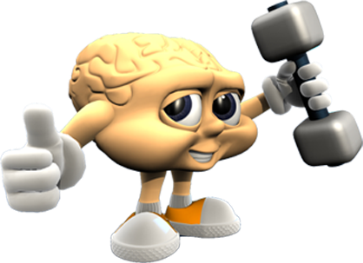 Trovão
Meteoro
Relâmpago
Cometa
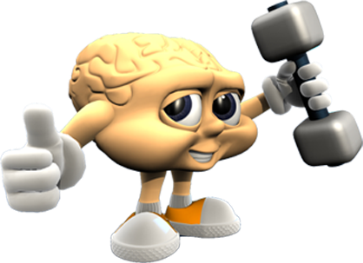 Trovão
Meteoro
Relâmpago
Cometa
2
Quantos anos, em média, leva para um chicletes se decompor totalmente?
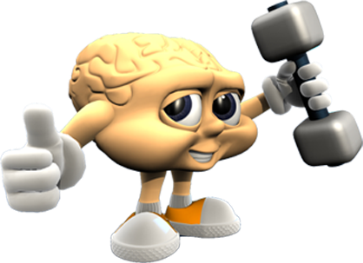 10 anos
15 anos
1 anos
5 anos
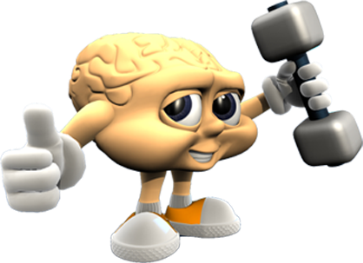 10 anos
15 anos
1 anos
5 anos
3
Nome das queimaduras que atingem somente a EPIDERME?
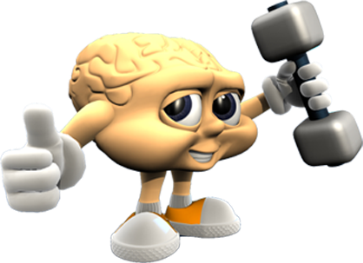 De quarto grau
De terceiro grau
De segundo grau
De primeiro grau
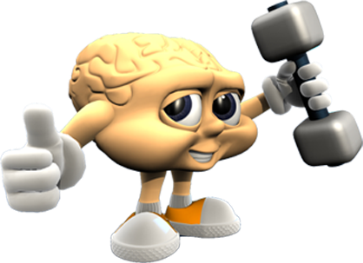 De quarto grau
De terceiro grau
De segundo grau
De primeiro grau
4
Qual é o horário do dia de maior frequência de ataques cardíacos?
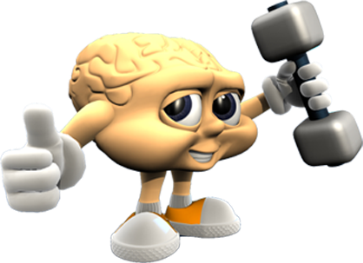 Manhã
Tarde
Noite
Madrugada
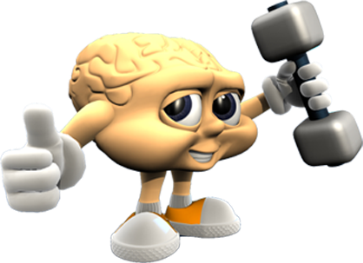 Manhã
Tarde
Noite
Madrugada
5
Nome que se dá ao MEDO DE ALTURA?
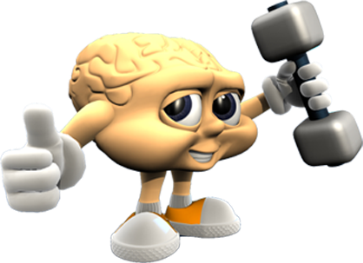 Hipefobia
Hoplofobia
Hobofobia
Hipsifobia
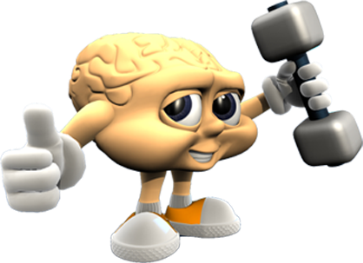 Hipefobia
Hoplofobia
Hobofobia
Hipsifobia
6
A que país pertence a GROELÂNDIA?
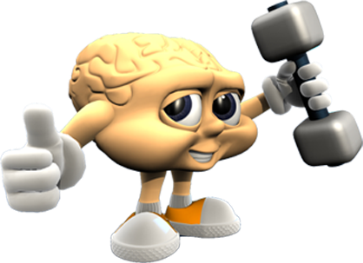 Noruega
Dinamarca
Suécia
Finlândia
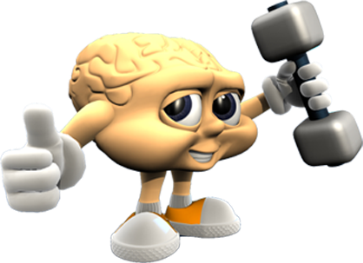 Noruega
Dinamarca
Suécia
Finlândia
7
Dia de nosso calendário conhecido como DIA DO EVANGÉLICO?
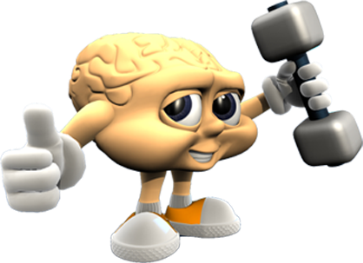 23 de janeiro
23 de março
23 de outubro
23 de novembro
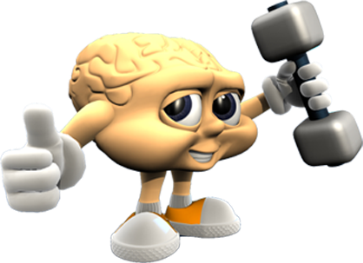 23 de janeiro
23 de março
23 de outubro
23 de novembro
8
A que empresa conhecida mundialmente pertence esse logo?
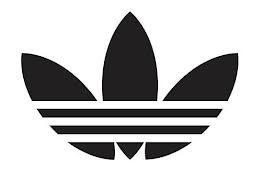 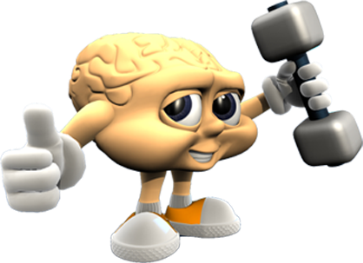 Olimpikus
Adidas
Reebok
BHerbalife
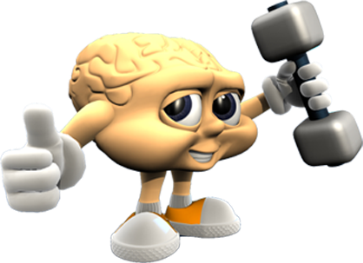 Olimpikus
Adidas
Reebok
BHerbalife
9
Parte da medicina que estuda e trata os problemas do intestino grosso?
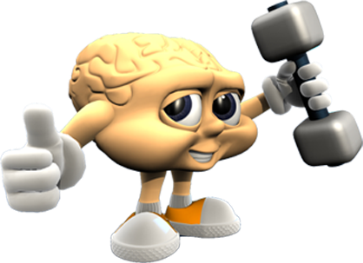 Urologia
Mastologista
Coloproctologista
Nefrologia
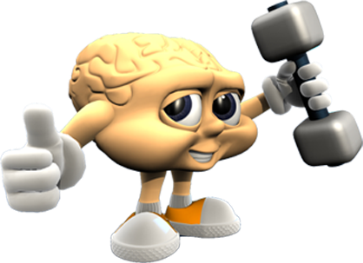 Urologia
Mastologista
Coloproctologista
Nefrologia
10
Segundo o livro do Apocalipse, quantos hão de ver a volta de Cristo?
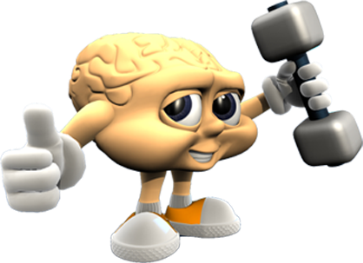 Todas as pessoas
Só os justos
Só os anjos
Todos, justo e ímpios, e até todos os ímpios mortos
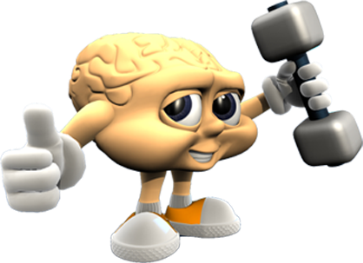 Todas as pessoas
Só os justos
Só os anjos
Todos, justo e ímpios, e até todos os ímpios mortos
11
Lanche do McDonalds  feito à base de PEIXE?
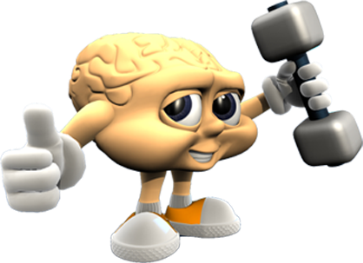 Quarteirão
McChicken
McFish
Big Tasty
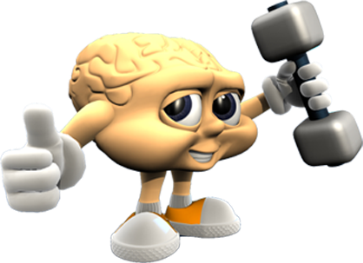 Quarteirão
McChicken
McFish
Big Tasty
12
Tempero em pó feito de pimentão vermelho?
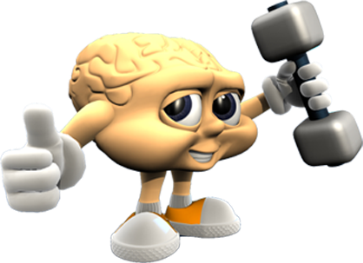 Chili Powder
Capuchinha
Curry
Páprica
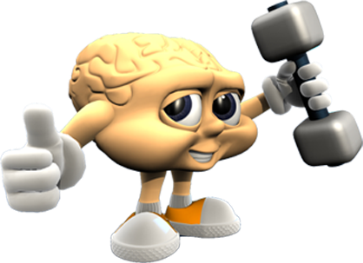 Chili Powder
Capuchinha
Curry
Páprica
13
Nome que se dá ao NOCAUTE no JUDÔ?
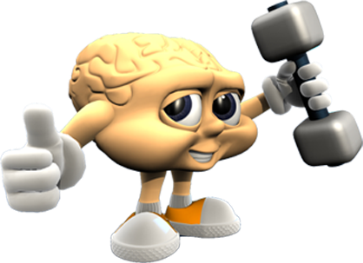 Ippon
Nippon
Katame waza
knockdown
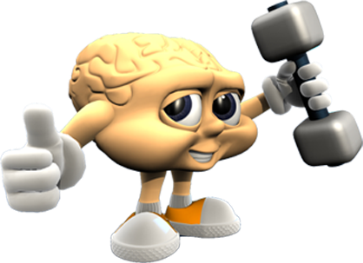 Ippon
Nippon
Katame waza
knockdown
14
A cenoura é riquíssima em que tipo de VITAMINA?
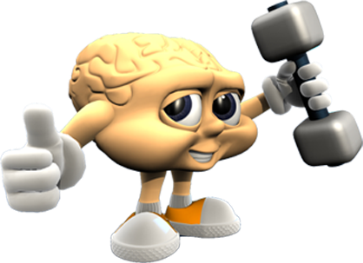 A
B1
E
K
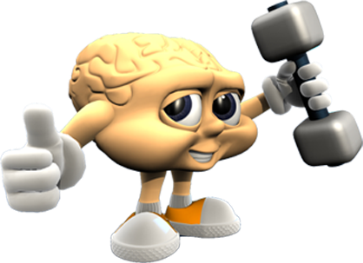 A
B1
E
K
15
Nome da principal fábrica de sangue do corpo humano?
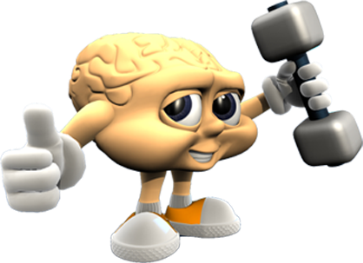 Rins
Fígado
Medula Óssea
Coração
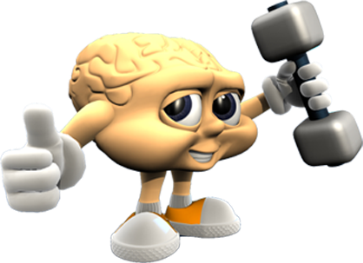 Rins
Fígado
Medula Óssea
Coração
16
Quanto pesa, em média, uma bola de BASQUETE?
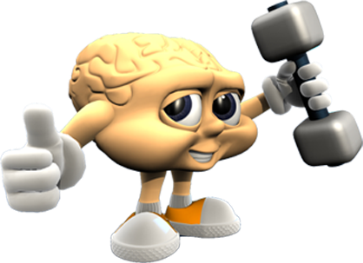 600-650g
255-284g
383-439g
400-422g
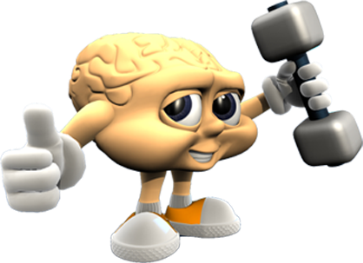 600-650g
255-284g
383-439g
400-422g
17
Quantos quilômetros corre um atleta em uma MARATONA?
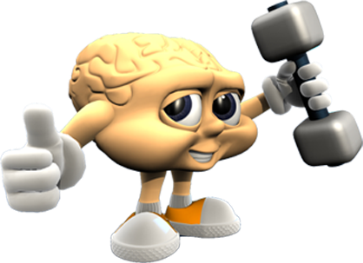 38
40
50
42
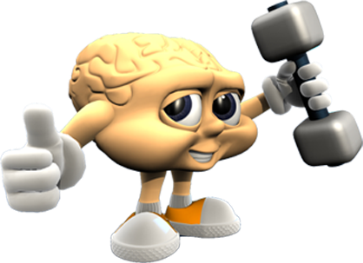 38
40
50
42
18
Número de decibéis de um walkman em volume máximo?
(Limite saudável do ouvido é 85 db)
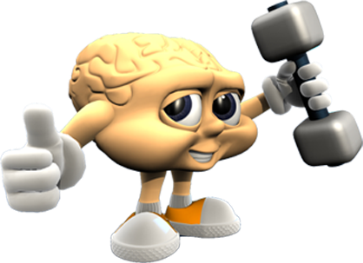 110 db
120 db
130 db
140 db
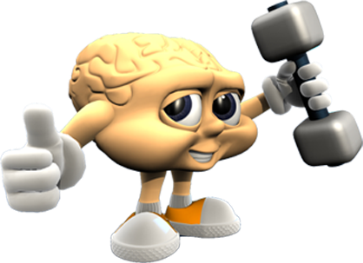 110 db
120 db
130 db
140 db
19
Número de atletas na equipe de FUTEBOL AMERICANO?
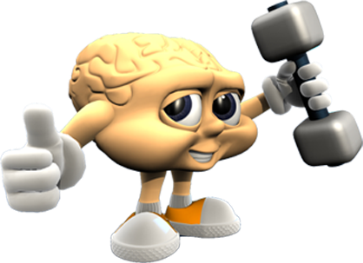 11
15
13
12
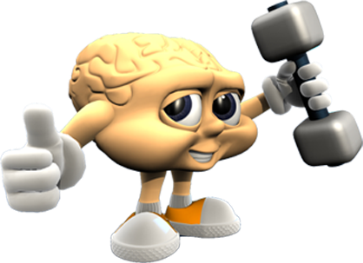 11
15
13
12
20
Que acontecerá aos justos que estivessem vivos no tempo da volta de Jesus?
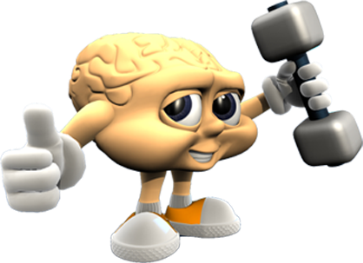 Serão transformados num piscar de olhos
Passarão por um juízo
Chorarão e fugirão
Serão mortos pelos ímpios
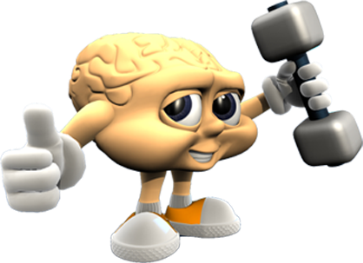 Serão transformados num piscar de olhos
Passarão por um juízo
Chorarão e fugirão
Serão mortos pelos ímpios
21
Em que país fica a sede da FIFA? (Federação Internacional de Futebol)
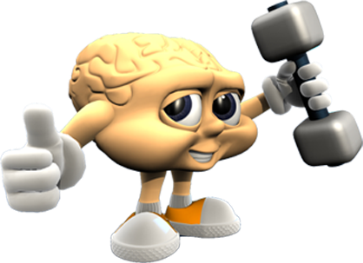 EUA
Áustria
Suíça
Inglaterra
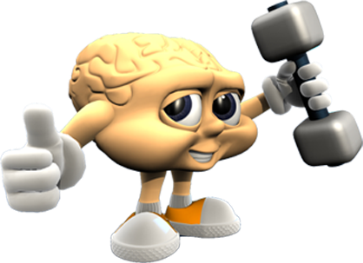 EUA
Áustria
Suíça
Inglaterra
22
O que a sigla, ligada ao futebol, “CBF” significa?
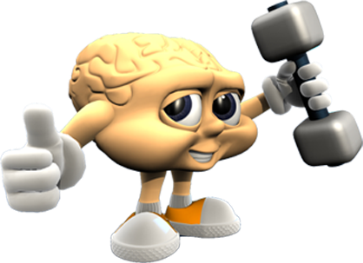 Cooperativa Brasileira de Futebol
Convenção Brasileira de Futebol
Confederação Brasileira de Futebol
Corporação Brasileira de Futebol
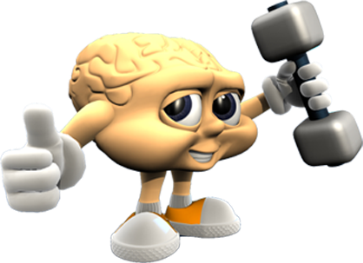 Cooperativa Brasileira de Futebol
Convenção Brasileira de Futebol
Confederação Brasileira de Futebol
Corporação Brasileira de Futebol
23
Quantos dentes em sua boca tem um ser humano adulto normal?
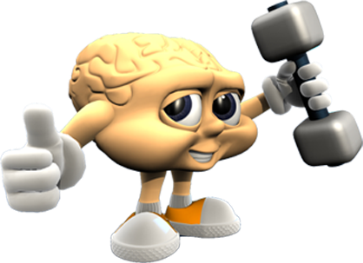 28
32
30
26
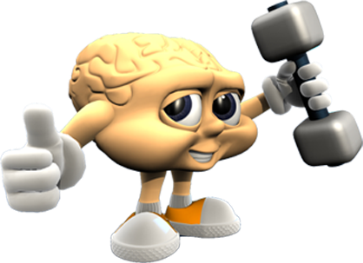 28
32
30
26
24
O caviar é feito das OVAS de que peixe?
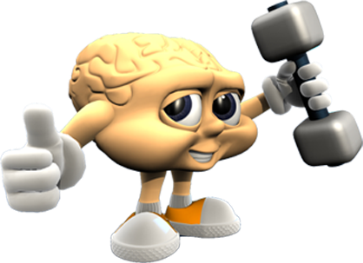 Esturjão
Lula
Salmão
Carpa
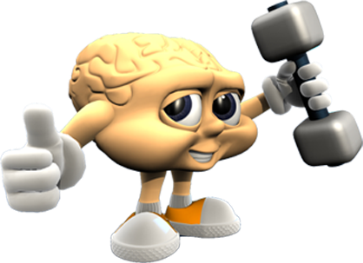 Esturjão
Lula
Salmão
Carpa
25
Segundo Lucas 21, ao ver os sinais da vinda de Cristo se cumprindo, que devemos fazer?
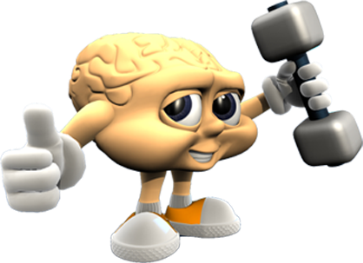 Chorar de angústia
Alegrar-nos e preparar-nos
Sumir para as cavernas
Esperar tranquilamente
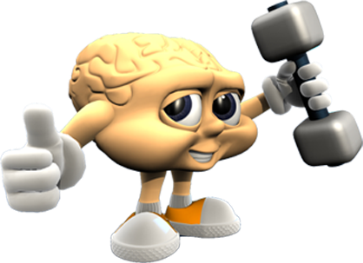 Chorar de angústia
Alegrar-nos e preparar-nos
Sumir para as cavernas
Esperar tranquilamente
26
Quantos quilômetros ao todo andam os pilotos nas 500 Milhas de Indianápolis?
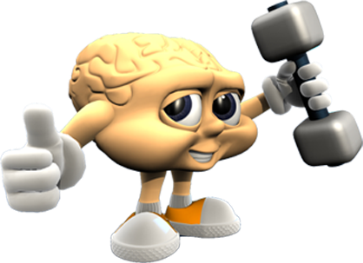 550
600
805
700
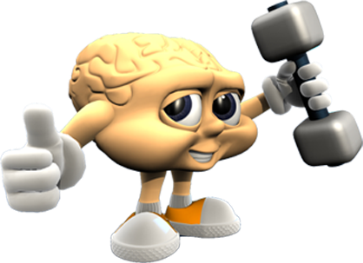 550
600
805
700
27
Quadro clínico em que o paciente perde completamente a consciência e não responde a estímulo externo?
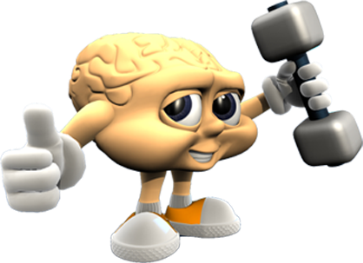 Trombose
Crise dos rins
Coma
Burcite
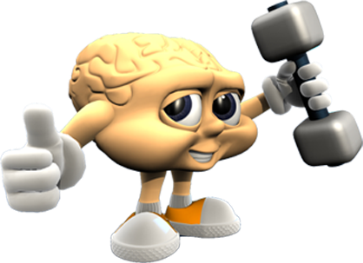 Trombose
Crise dos rins
Coma
Burcite
28
Na Fórmula 1, o que significa a BANDEIRA BRANCA?
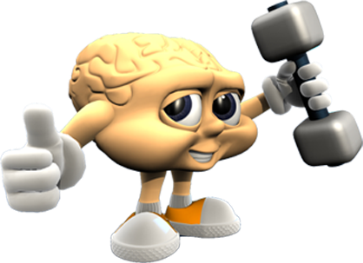 Ambulância na pista
Fim de prova
Desclassificação
Limpeza da pista
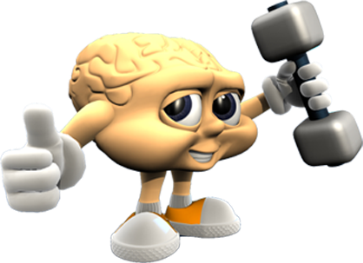 Ambulância na pista
Fim de prova
Desclassificação
Limpeza da pista
29
Nome do Programa Nacional de Conservação e Manejo de Tartarugas Marinhas?
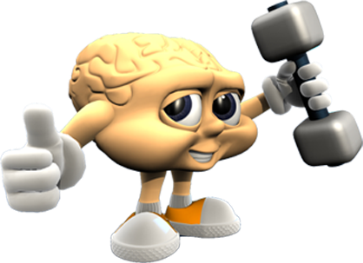 Projeto Tartarugar
Projeto Tamar
Projeto WFF
Fundação SOS
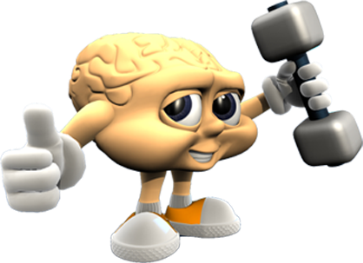 Projeto Tartarugar
Projeto Tamar
Projeto WFF
Fundação SOS
30
Segundo Jeremias 4, quantas pessoas haverá na Terra durante o milênio, depois da vinda de Cristo?
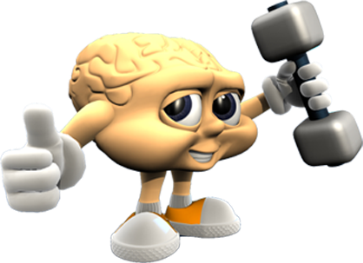 Nenhuma
Os justos vivos
Os ímpios vivos
Todos os ímpios
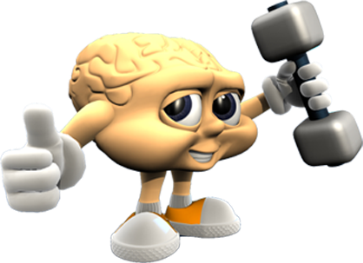 Nenhuma
Os justos vivos
Os ímpios vivos
Todos os ímpios